Using Effective Communication Strategies to Reduce Conflict at Work
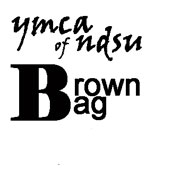 Ann Burnett, Associate Director FORWARD Program
Jim Council, Chair
Department of Psychology
October 26, 2011
Conflict
An interaction in which one party perceives another as interfering with the attainment of an important goal
Different from an argument or disagreement
Precipitating event may not be the actual root cause
University personnel spend a lot of their time dealing with conflicts!
Conflict can be expensive – money, time, energy
Former Provost Schnell estimates that NDSU has spent over $400K on litigation in past decade
just one piece of total costs
Common Causes of Departmental Conflict
Resource allocation
Ego and ranking
Student grievances
Faculty-staff misunderstandings
Change
Multiple relationships / blurred boundaries

Other examples?
How we experience conflict
Homeostasis – state of balance
Triggers pull you out of homeostasis
	Your behavior, feelings, thought patterns during conflict
	Their behavior, feelings, thought patterns during conflict
What are your triggers?
What do you do with this knowledge?
	Self-empowerment
	Recognition of the other person
Conflict Styles
High
Competition
Collaboration
‘win’
‘win-win’
Problem -  focused
Compromise
‘okay-okay’
Avoidance
Accommodation
denial
‘the fixer’
Low
High
Relationship - focused
Case Study 1: How could this Situation be handled?
A department Head gives her administrative assistant (AA) a report to complete for an important meeting scheduled for today. When the Head gets in, she sees the report on her AA’s desk in a pile of other work, obviously undone. Her meeting is coming up in a few hours, and her AA tells her he has to get to the dentist in a couple of hours for an emergency appointment due to a cracked tooth.
Competition, Accommodation, Avoidance, Compromise, or Collaboration?
Managing Conflicts at work
Be Proactive
Be sensitive to developing situations that could lead to conflict
Communicate with faculty, staff, and students 
Don’t be afraid to voice concerns about potential conflict situations
Avoidance is not the answer
Deal with minor conflicts before they become major ones
Parties harden into adversarial positions as conflicts escalate
How to fight clean (vs. dirty)
Dirty
Kitchen sinking
Hitting below the belt
Benedict Arnold
Character analysis
Cross-complain
Pull rank
Mind reading
Fortune telling
Clean
One subject at a time
Set ground rules
Don’t pull in others
Stick to topic
Establish equality
Articulate issues
Stick to present
Interest-Based conflict Resolution
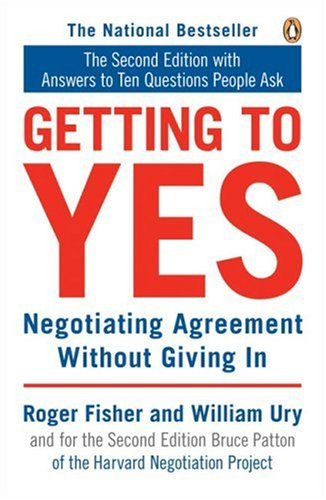 Based on Fischer and Ury’s Getting to Yes
“Separate the people from the problem” 
Main focus on problem 
Identify underlying interests and negotiate agreement
POSITIONS, INTERESTS, & ISSUES
Positions 
Specific solutions which each party proposes
these are what they bring to the table
Interests
Needs which must be satisfied for successful resolution
often not immediately apparent
Issues
Elements which can be addressed through negotiation
Example
Position (overt)
Faculty member to Chair: “You have to get rid of that secretary!”
Interest (underlying)
He/she doesn’t respect me and it hurts my ego. I need to feel respected by the staff.
Issue (can be addressed constructively)
He/she puts other faculty requests ahead of my own.
Interest or Position?
I demand an apology!
My self-esteem is at stake here.
That’s my class. How dare you assign it to X in the spring?
Joe has to stop obstructing staff meetings. 
I refuse to stay in my present office.
I need more privacy in order to be productive
If it’s a position, what might be some of the underlying needs or interests?
POSITIONAL VS. INTEREST-BASED NEGOTIATION
Case Study 2
You are an Administrative Assistant in a large academic department. You take pride in being competent and effective in your job. You get along well with most of the faculty and students. 

However, there are a couple of faculty who continually treat you with disrespect. They talk down to you, and are critical of your work. No matter how hard you try, nothing seems to please them. You’re pretty sure that they’ve complained about you to the department chair. 

What do you think the faculty members’ position would be?  Their interests?

How could this issue be addressed constructively?
LISTENING – THE KEY TO EFFECTIVE NEGOTIATION
Listen for cues, bring out with prompts: 
Objective observations about the issue
What specifically did you see or hear that led to that reaction/conclusion?
Emotional reactions to the issue
What was that like for you? How did you feel?
Assumptions, interpretations, suspicions
What made you think that?
Values underlying reactions
I’m hearing that _____ is very important to you
Needs that must be met for satisfactory solution
What would it mean if you got that?

These are ways to bring out underlying interests
FACES
Focus
Posture and eye contact show you are listening
Attend
Not only to words, but to emotion, body language, other nonverbals
Clarify
Paraphrase to make sure meanings are clear
Empathize
Acknowledge that other person is entitled to his or her point of view
Summarize
Restate your understanding of the other person’s concerns and issues
FRAMING
Putting it the right way
POSITIVE FRAMING
Use neutral language
 avoid emotionally loaded terms
 don’t blame
Emphasize commonality of interests
Search for a common solution
Focus on the future, not on the past
EXAMPLE OF POSITIVE FRAMING
You want a new computer
You could say: “I need a better computer. Everyone’s equipment has been upgraded.  Now it’s my turn.” 
You could better frame the issue as “I think I could really serve the department better if I had a faster computer with more memory and better ergonomics.”
CASE STUDY 3
Your department’s Administrative Assistant picks and chooses the work he/she will do, makes mostly negative comments about tasks and co-workers, and is obnoxious as a tactic to intimidate others, including you.
What are your options? (Pros and cons?)
If you have a conversation with the Administrative Assistant, what tactics could you use?
Cialdini’s Principles of Ethical Influence
Be honest
Maintain integrity
Be a detective, not a smuggler or bungler
Bunglers – fumble chances for influence
Smugglers – use influence unethically (e.g., lying about credentials)
Detectives – do homework,  apply appropriate means of influence
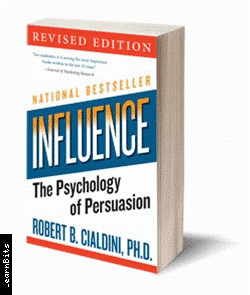 Principles of Ethical Influence
Reciprocation - first you, then me, then you, etc.
Be the first to give service, information, concessions – you will get it back
Scarcity - the rule of the rare
Emphasize genuine scarcity, unique features
Authority - showing knowing
Establish position through professionalism,  knowledge of field, your credentials, admitting weaknesses first
Consistency
Build with existing commitments, from public positions, toward voluntary choices
A reputation for keeping your word is your most valuable asset
Liking - make friends to influence people
Uncover similarities, areas for genuine compliments, opportunities for cooperation
Consensus - people proof, people power
Show responses of many others, others’ past successes, testimonials of similar others